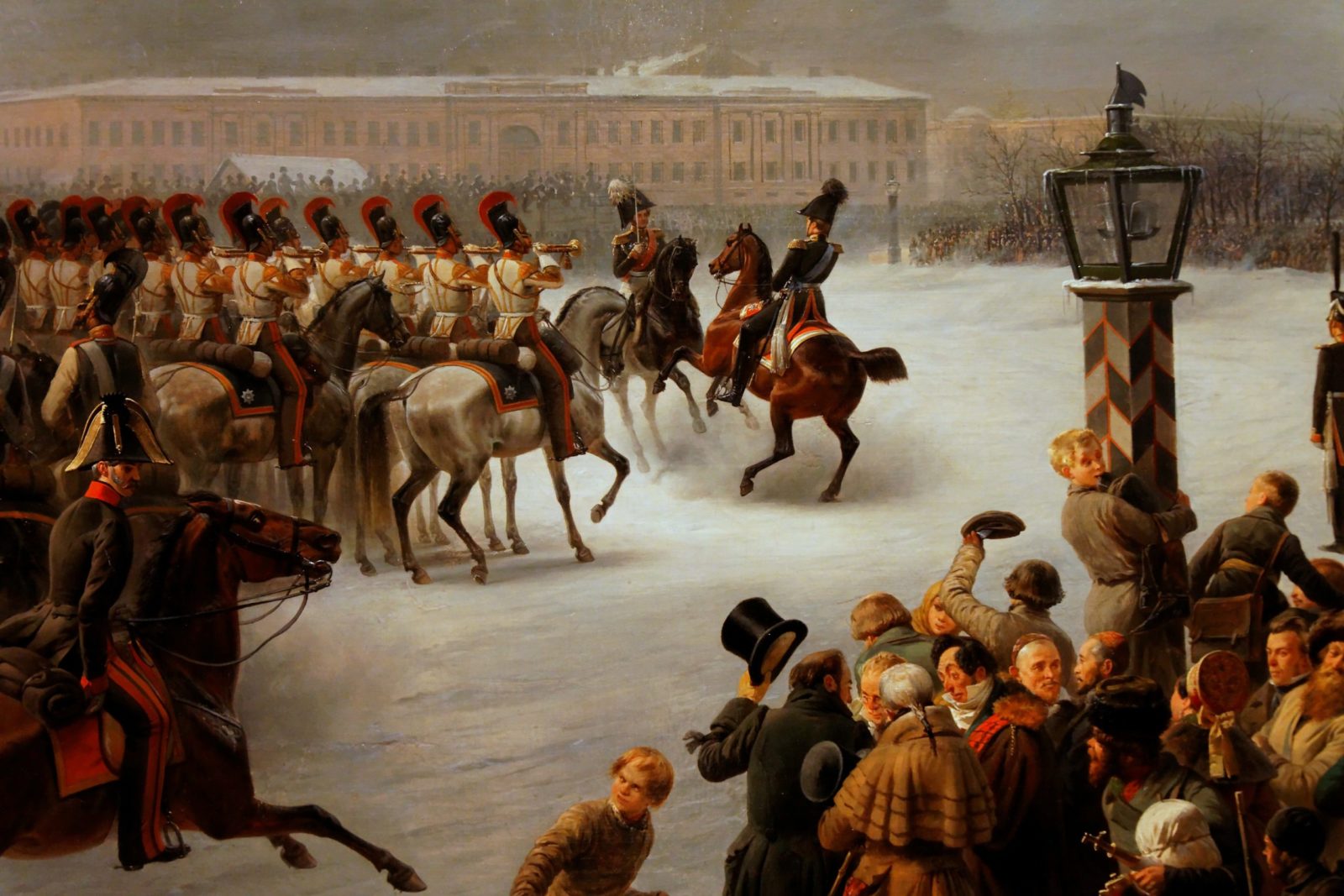 Тема:«Восстание декабристов 14 декабря 1825г.»
План изучения темы:
Причины зарождения движения декабристов.
Ранние декабристские организации.
Создание Северного и Южного обществ.
Восстание декабристов.
Значение восстания декабристов.
А.И. Герцен: «…Люди 14 декабря, фаланга героев, вскормленная, как Ромул и Рем, молоком дикого зверя… Это какие-то богатыри, кованные из чистой стали с головы до ног, воины-сподвижники, вышедшие сознательно на явную гибель, чтобы разбудить к новой жизни молодое поколение и очистить детей, рожденных в среде палачества и раболепия».
М.М. Карамзин: "Вот нелепая трагедия наших безумных либералистов! Дай Бог, чтобы истинных злодеев нашлось между ними не так много. Солдаты были только жертвой обмана".
Модест Корф: «...В то время, когда большая часть войск присягала в совершенном порядке и огромное большинство народонаселения столицы с умилением произносило или готовилось произнести обет вечной верности монарху, …, скопище людей злонамеренных или обольщенных, обманывающих или обманутых, стремилось осквернить эти священные минуты пролитием родной крови и дерзким, чуждым нашей святой Руси преступлением».
Проблемный вопрос:
Декабристы – истинные и верные сыны или группа заговорщиков – предателей своего Отечества?
Причины зарождения движения декабристов.
Причины зарождения движения декабристов.
1)Желание дворян помочь народу, победившему лучшую в мире французскую армию.
2) Заграничные походы русской армии и знакомство будущих декабристов с политическим устройством европейских государств
3) Желание предотвратить возможность повторения «пугачевщины».
4) Изменение политики Александра I.
5) Влияние идей европейского просвещения и особенно его революционного направления.
Ранние декабристские организанции:Работа по группам:
1 группа(1вариант): Изучает текст на стр.55 - «Союз спасения».
2 группа(2 вариант): Изучает текст на стр.56 - «Союз благоденствия».
Северное и Южное обществаРабота по группам:
1 группа(1вариант): Изучает текст на стр.57 - «Южное общество».
2 группа(2 вариант): Изучает текст на стр.58 - «Северное общество».
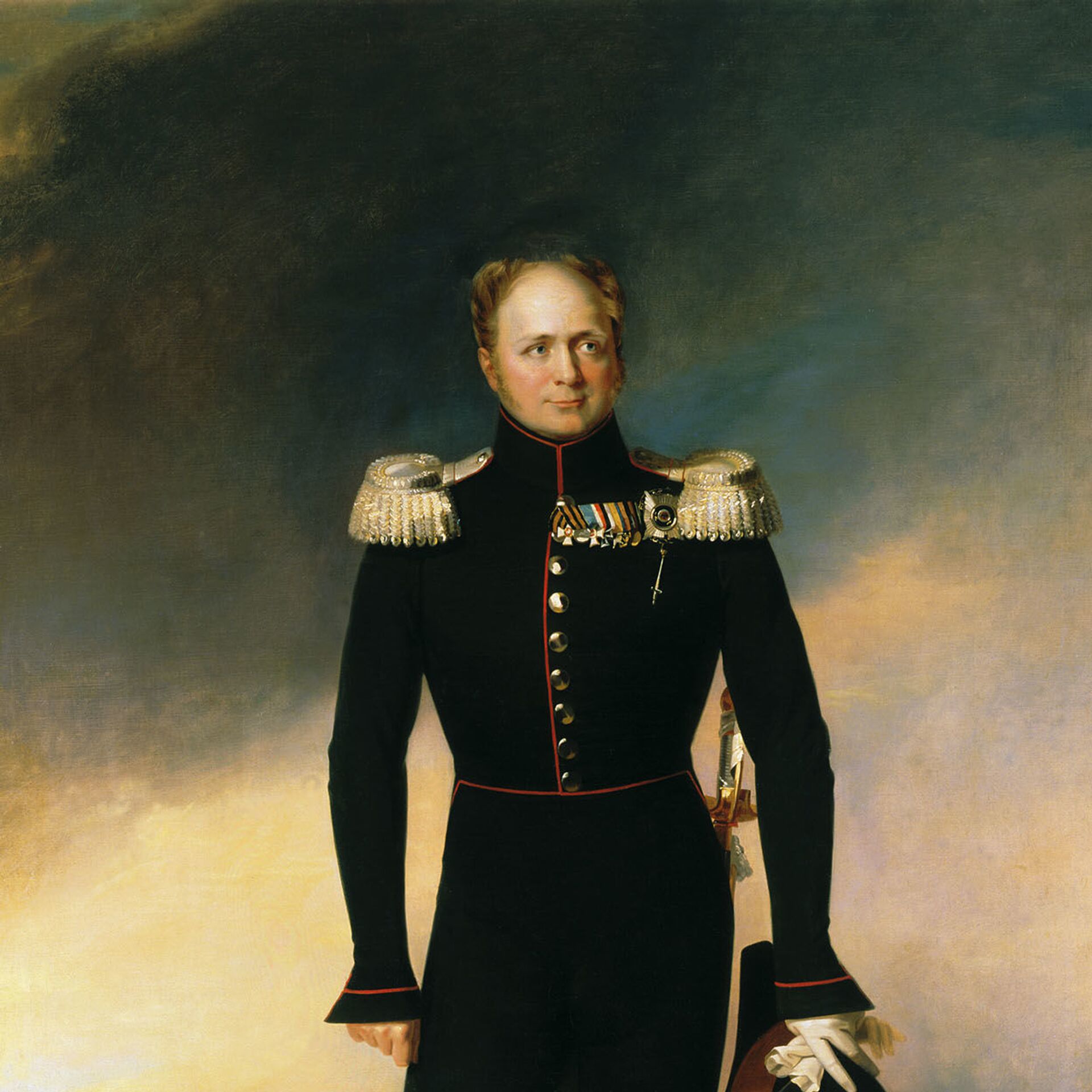 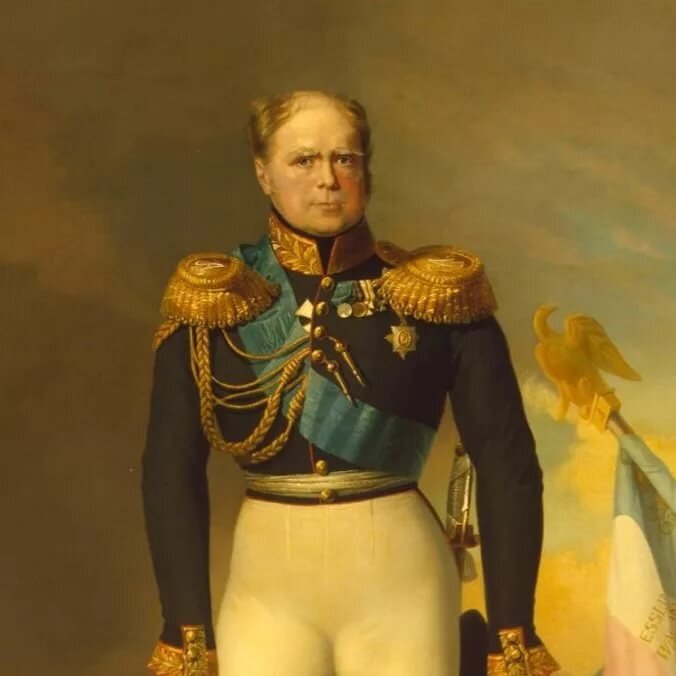 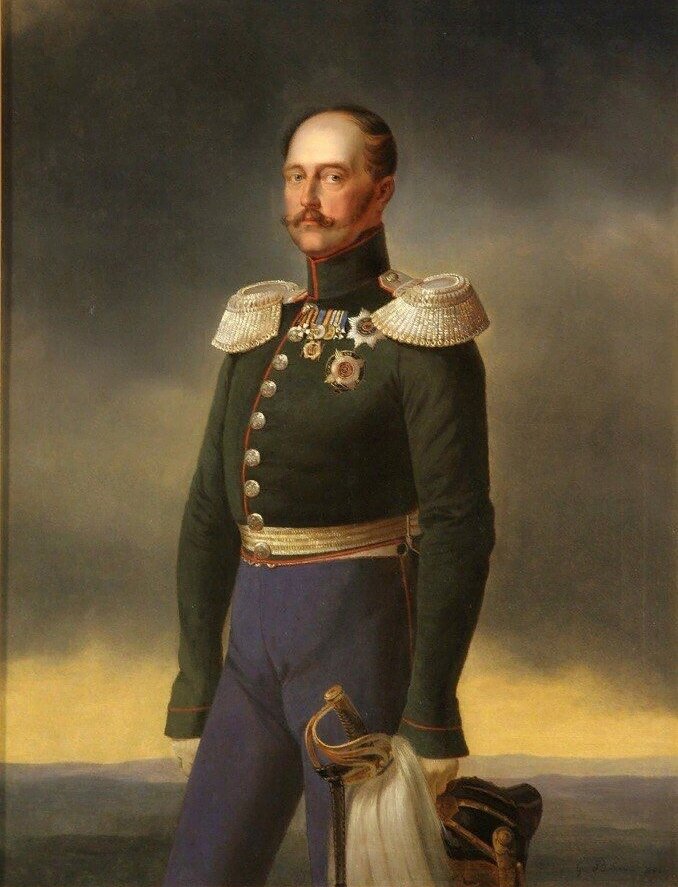 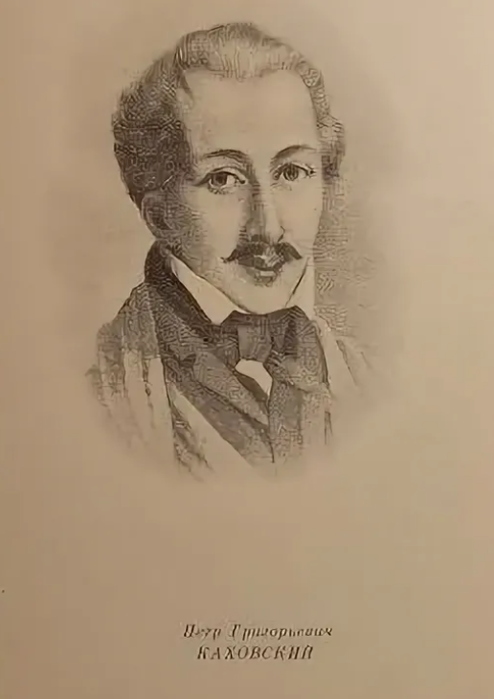 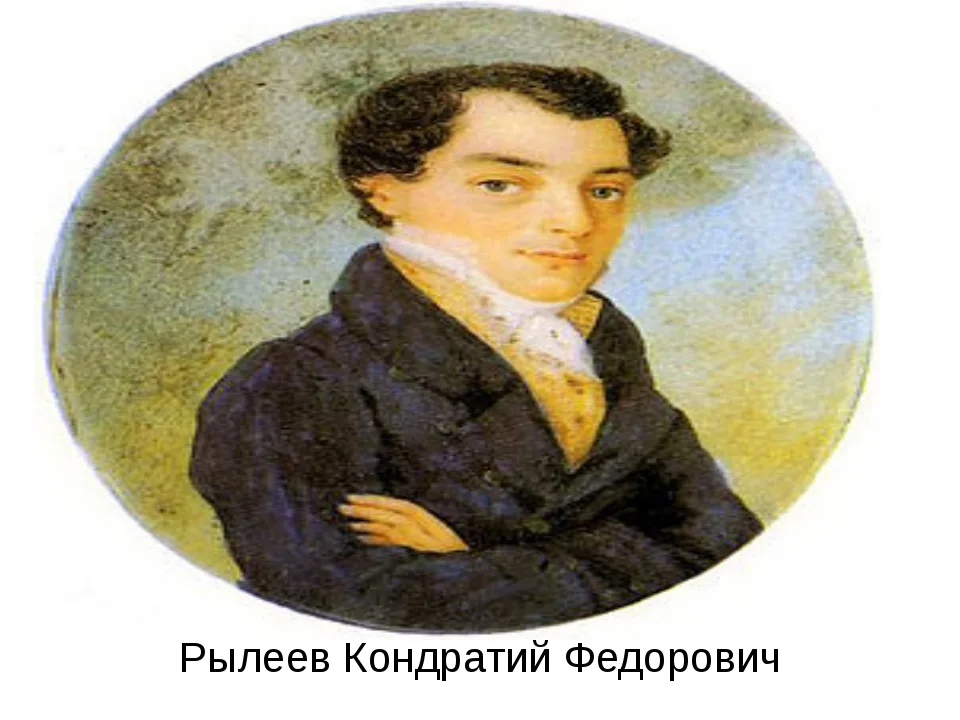 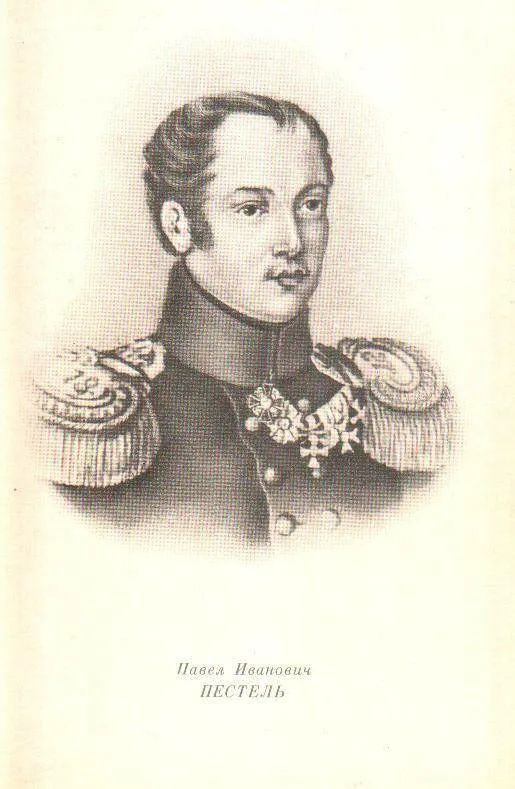 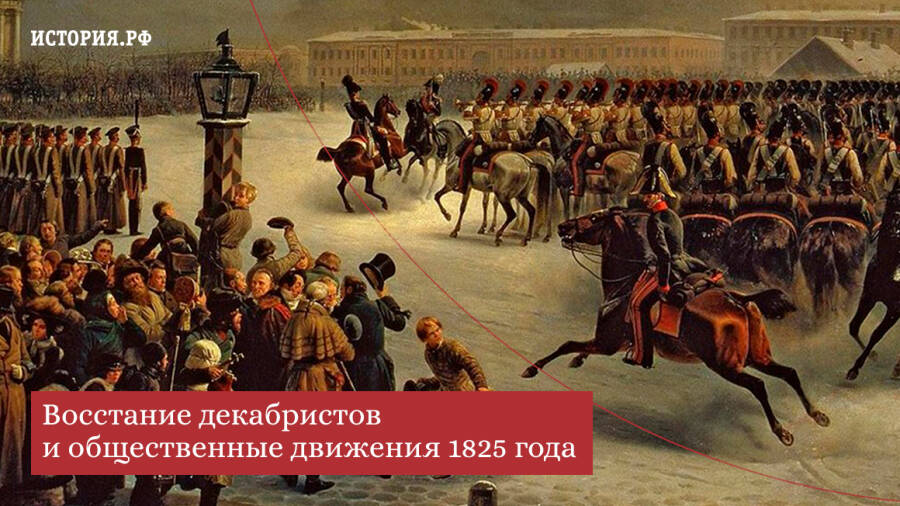 Причины поражения восстания 14 декабря 1825 года:
Причины поражения восстания 14 декабря 1825 года:
срыв первоначального плана восстания,
поведение Трубецкого и Якубовича в момент восстания,
боязнь обратиться к народу на площади,
недостатки в подготовке восстания,
выжидательная тактика,
нерешительность восставших,
численное превосходство и лучшее вооружение войск, присягнувших Николаю 1.
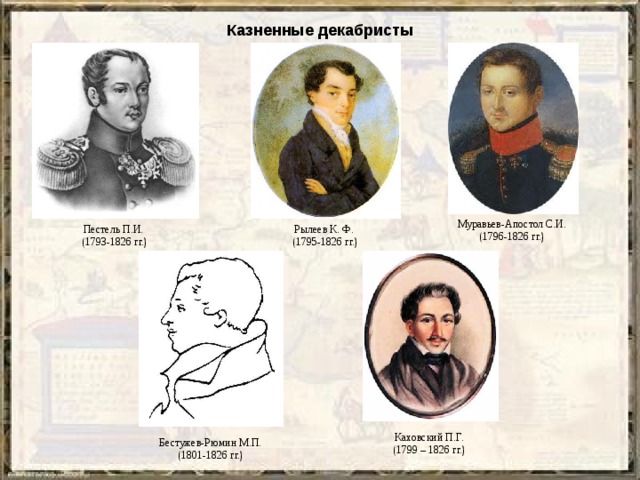 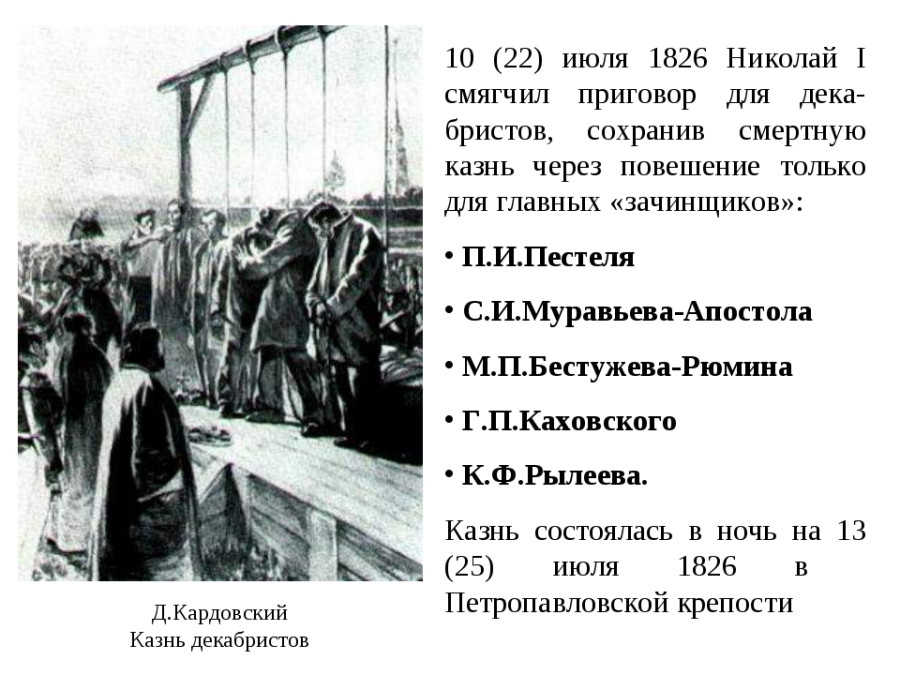 Значение восстания декабристов.
Значение восстания декабристов.
Совершена первая попытка изменения социально-политической системы;
Декабристы положили начало освободительному движению в России, повлияли на дальнейшее его развитие;
Идеи декабристов оказали влияние на творчество видных деятелей культуры.
Проблемный вопрос:
«Декабристы – истинные и верные сыны или группа заговорщиков – предателей своего Отечества?»
Домашнее задание
Параграф 9
Ответить на вопросы: с.62,1-4(вопросы к тексту параграфа), 
С. 63, ворос5* (думаем, сравниваем, размышляем)
Рефлексия:При изучении темы «Движение декабристов» мне открылись:
Три самых важных имени ………
Три самых важных события…….…
Три самых важных чувства …….. 
Три самых важных качества ………